DEPARTAMENTO DE PARQUES Y RECREACIÓN 
DE SOMERVILLE
PROGRAMAS PARA ADOLESCENTES DEL DEPARTAMENTO DE PARQUES Y RECREACIÓN DE SOMERVILLE
GUÍA DE VERANO
PARA ADOLESCENTES
2024
www.somervillerec.com
LUNES
2 p. m. - 4 p. m.
Fútbol informal (sin entrenador)

MARTES
1 p. m. - 3 p. m.
HABILIDADES Y EJERCICIOS DE VOLEIBOL



3 p. m. - 5 p. m.
HABILIDADES Y EJERCICIOS DE BÁSQUETBOL
CON TAK Y RIC



MIÉRCOLES
2 p. m. - 4 p. m.
FÚTBOL BANDERA INFORMAL (SIN ENTRENADOR)



JUEVES
2 p. m. - 4 p. m.
GIMNASIO ABIERTO AL ESTE


VIERNES
1 p. m. - 3 p. m.
POWDERHOUSE
LUGAR:
CANCHA CAPUANO


LUGAR:
GIMNASIO EN EAST SOMERVILLE 







LUGAR:
GIMNASIO EN EAST SOMERVILLE




LUGAR:
CANCHA CAPUANO



LUGAR:
GIMNASIO EN EAST SOMERVILLE



LUGAR:
850 Broadway
DEPARTAMENTO DE PARQUES Y RECREACIÓN 
DE SOMERVILLE
ADOLESCENTES 
12-18
GUÍA DE VERANO
PARA ADOLESCENTES
CERRADO LOS DÍAS 4 Y 5 DE JULIO
Están por determinarse los programas de verano para adolescentes, Usa nuestro código QR para acceder al calendario de verano actualizado.
CANCHA CAPUANO
FÚTBOL INFORMAL
GRATUITO PARA ADOLESCENTES ESTE VERANO
ADOLESCENTES DE 12 A 18 AÑOS
¡Visítanos para jugar fútbol informal durante el verano! ¡Ustedes ponen los adolescentes, nosotros el equipo!
LUNES
1 DE JULIO - 5 DE AGOSTO
2 P. M. - 4 P. M.
Debes registrarte en línea: somervillema.myrec.gov
BALONCESTO
HABILIDADES Y EJERCICIOS
PARA ADOLESCENTES
GIMNASIO DE LA ESCUELA COMUNITARIA EAST SOMERVILLE
MARTES
2 DE JULIO - 
6 DE AGOSTO
2 P. M. - 4 P. M.
ADOLESCENTES DE ENTRE 12 Y 18 AÑOS
DEBES REGISTRARTE EN LÍNEA. CUPOS LIMITADOS
¡REGÍSTRATE AQUÍ!
EL DEPARTAMENTO DE PARQUES Y RECREACIÓN ESTÁ OFRECIENDO UNA CLÍNICA GRATUITA DE VOLEIBOL
DE 6 SEMANAS
PARA ADOLESCENTES ESTE VERANO
¡Programa de 6 semanas para aprender y mejorar habilidades, ejercicios, prácticas y mucho más!
2 DE JULIO - 6 DE AGOSTO DE 2024 
JUEVES DE 12 M. A 2 P. M.
GIMNASIO DE LA ESCUELA COMUNITARIA EAST SOMERVILLE
Debes registrarte en línea, ¡hay pocos cupos!
PARA ADOLESCENTES
EDADES
12-18
PROGRAMA DE CANOTAJE
EN BLESSING OF THE BAY BOATHOUSE
10 DE JULIO - 15 DE AGOSTO
MIÉRCOLES
 11:30-1:30
HORARIO
Llegada de 11:30 a. m. - 12 p. m.: prepárate para salir al agua
12 p. m. - 1 p. m.: en el agua
1 p. m. - 1:30 p. m.: snack y salida
¡Lugares limitados, debes registrarte!
EL DEPARTAMENTO DE PARQUES Y RECREACIÓN PARA ADOLESCENTES DE SOMERVILLE Y EL PROGRAMA DE FÚTBOL DE LA ESCUELA SECUNDARIA DE SOMERVILLE PRESENTAN...
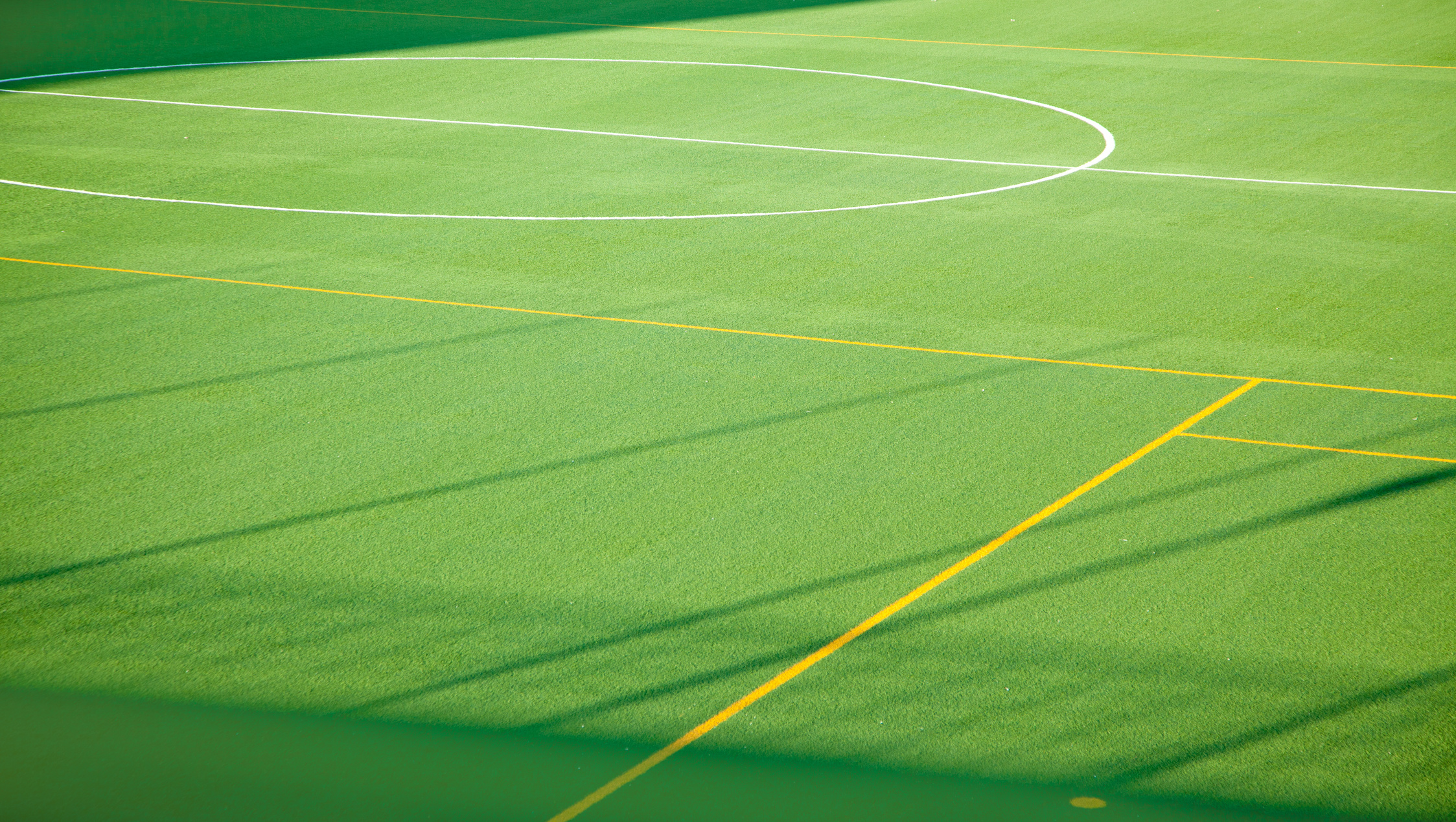 LA LIGA DE 
FÚTBOL BANDERA INFORMAL
(SIN ENTRENADOR)
CANCHA CAPUANO
MIÉRCOLES
3 DE JULIO - 7 DE AGOSTO
2 P. M. - 4 P. M.
Debes registrarte en línea
Adolescentes de 12 a 18 años
VERANO
2024
GIMNASIO ABIERTO GRATUITO PARA ADOLESCENTES
GRATUITO PARA ADOLESCENTES
JUEVES
11 DE JULIO - 8 DE AGOSTO
2 P. M. - 4 P. M.
GIMNASIO EN EAST SOMERVILLE
SOMERVILLEMA.MYREC.COM
PROGRAMACIÓN PARA ADOLESCENTES DEL DEPARTAMENTO DE PARQUES Y RECREACIÓN DE SOMERVILLE
verano
en powderhouse
VIERNES
1 P. M. - 3 P. M.
12 DE JULIO - 9 DE AGOSTO
¡ÚNETE
AQUÍ!
857-300-3272
¡TENDREMOS SNACKS, JUEGOS, PROYECTOS DE MANUALIDADES, MATERIALES DE ARTE Y MUCHO MÁS!